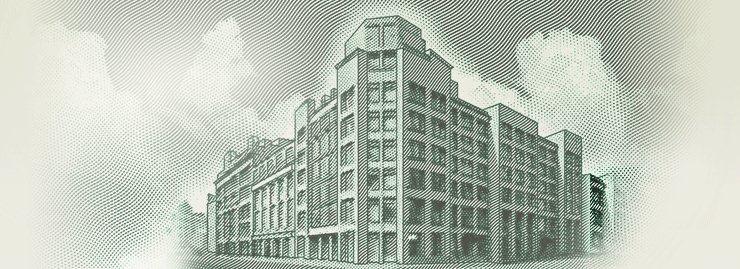 ИЗМЕНЕНИЯ ФЕДЕРАЛЬНЫХ СТАНДАРТОВ ГОСУДАРСТВЕННЫХ ФИНАНСОВ ПО ПОВЫШЕНИЮ РОЛИ РУКОВОДИТЕЛЕЙ СУБЪЕКТОВ УЧЕТА В ОБЕСПЕЧЕНИИ ДОСТОВЕРНОСТИ ОТЧЕТНОСТИ
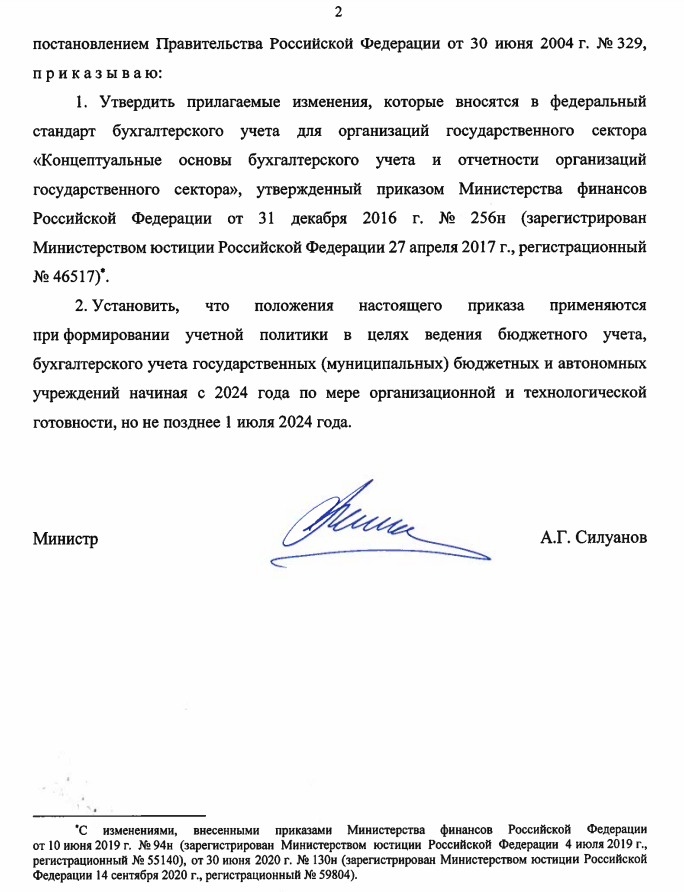 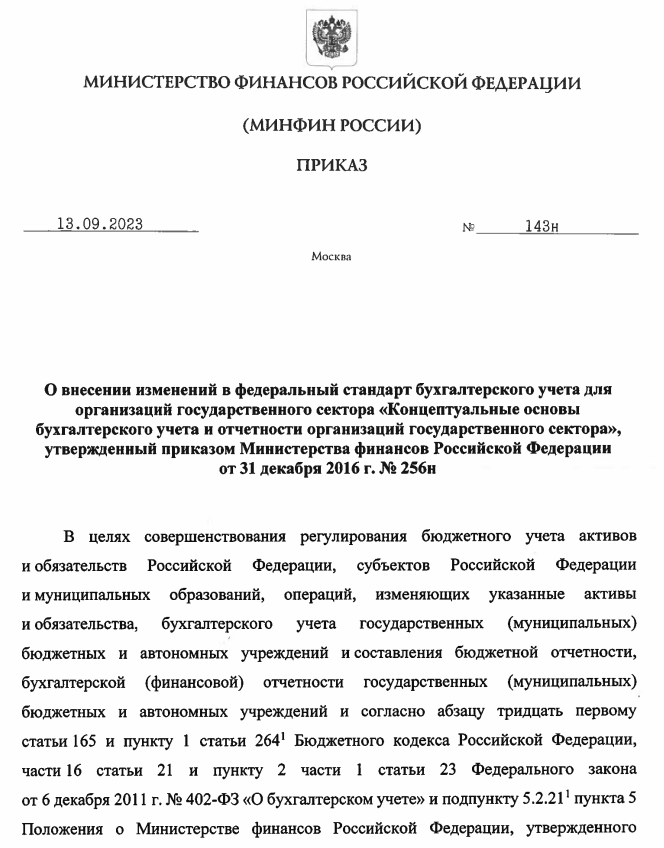 2
ИЗМЕНЕНИЯ В СГС «КОНЦЕПТУАЛЬНЫЕ ОСНОВЫ»
пункт 2
3
ИЗМЕНЕНИЯ В СГС «КОНЦЕПТУАЛЬНЫЕ ОСНОВЫ»
подпункт «е» пункта 14
4
ИЗМЕНЕНИЯ В СГС «КОНЦЕПТУАЛЬНЫЕ ОСНОВЫ»
пункт 15
5
ИЗМЕНЕНИЯ В СГС «КОНЦЕПТУАЛЬНЫЕ ОСНОВЫ»
абзац второй пункта 79 и пункт 80
6
ИЗМЕНЕНИЯ В СГС «УЧЕТНАЯ ПОЛИТИКА»
пункт 2
7
ИЗМЕНЕНИЯ В СГС «УЧЕТНАЯ ПОЛИТИКА»
подпункт «в» и «д» пункта 9
8
ИЗМЕНЕНИЯ В СГС «УЧЕТНАЯ ПОЛИТИКА»
пункт 14
9
ИЗМЕНЕНИЯ В СГС «УЧЕТНАЯ ПОЛИТИКА»
10